MODELO DE GESTIÓN DE INDICADORES DE EVALUACIÓN PARA LAS INSTITUCIONES DE EDUCACIÓN SUPERIOR DEL ECUADOR
TRABAJO DE TITULACIÓN PREVIO A LA OBTENCIÓN DEL TITULO DE MAGISTER EN GESTIÓN DE SISTEMAS DE INFORMACIÓN E INTELIGENCIA DE NEGOCIOS

AUTORA: MARGARITA ALEJANDRA AUCANCELA GUAMÁN
DIRECTOR: ING. GEOVANNY RAURA
MODELO DE GESTIÓN DE INDICADORES DE EVALUACIÓN PARA LAS INSTITUCIONES DE EDUCACIÓN SUPERIOR DEL ECUADOR
AGENDA DE TRABAJO

   INTRODUCCIÓN
   FUNDAMENTOS TEÓRICOS
   METODOLOGÍA
   DESARROLLO DEL MODELO DE GESTIÓN DE INDICADORES
   RESULTADOS FINALES
   CONCLUSIONES Y RECOMENDACIONES
Margarita Aucancela
MODELO DE GESTIÓN DE INDICADORES DE EVALUACIÓN PARA LAS INSTITUCIONES DE EDUCACIÓN SUPERIOR DEL ECUADOR
INTRODUCCIÓN
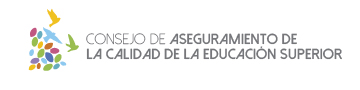 Procesos de Evaluación Institucional (2009 – 2018)

 Evaluación de las carreras de Medicina, Enfermería, Odontología y Derecho
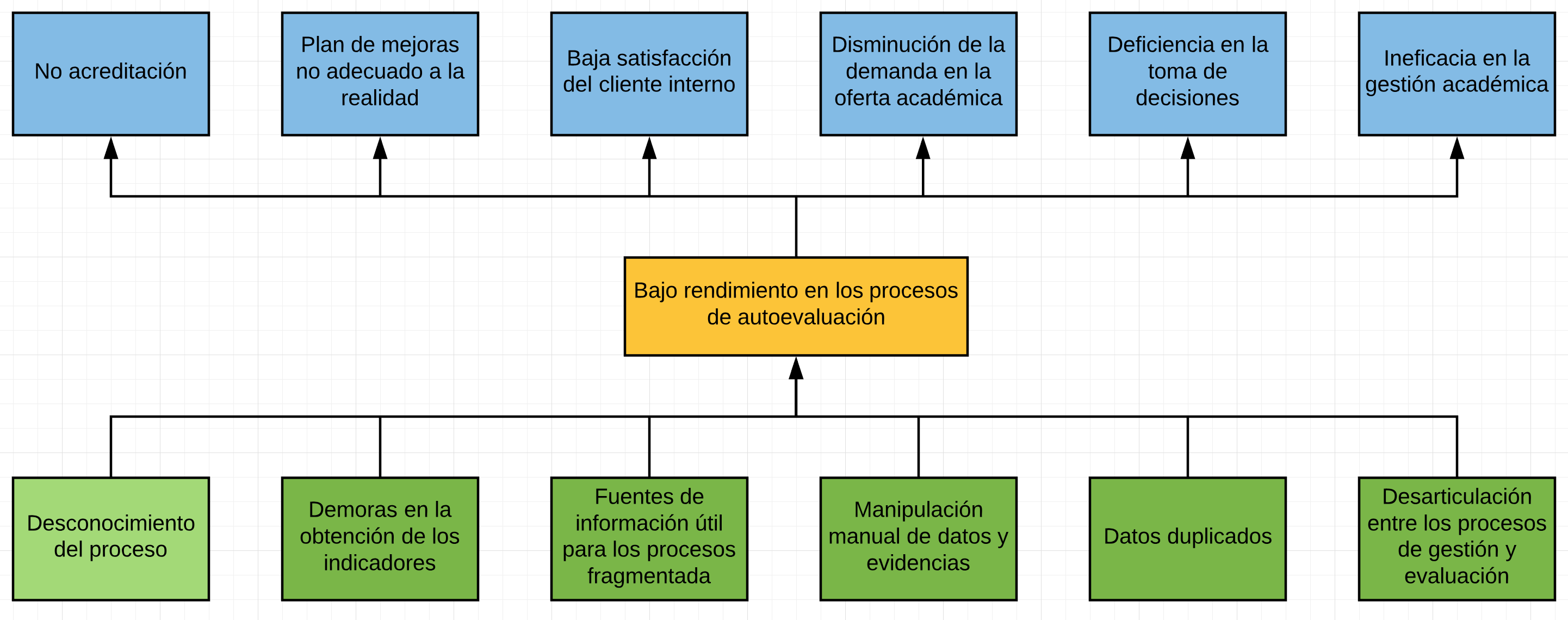 Margarita Aucancela
MODELO DE GESTIÓN DE INDICADORES DE EVALUACIÓN PARA LAS INSTITUCIONES DE EDUCACIÓN SUPERIOR DEL ECUADOR
INTRODUCCIÓN
OBJETIVO GENERAL
Diseñar un modelo de gestión de indicadores de evaluación basado en un sistema de Inteligencia de Negocios (BI) para fortalecer la eficiencia de los procesos de autoevaluación de la IES.
Margarita Aucancela
MODELO DE GESTIÓN DE INDICADORES DE EVALUACIÓN PARA LAS INSTITUCIONES DE EDUCACIÓN SUPERIOR DEL ECUADOR
INTRODUCCIÓN
HIPÓTESIS
El modelo de gestión de indicadores de evaluación permitirá mejorar la eficiencia de los procesos de autoevaluación de la IES
Variable dependiente: Procesos de autoevaluación de la IES 
Variable independiente: Modelo de Gestión de Indicadores de Evaluación
Margarita Aucancela
MODELO DE GESTIÓN DE INDICADORES DE EVALUACIÓN PARA LAS INSTITUCIONES DE EDUCACIÓN SUPERIOR DEL ECUADOR
FUNDAMENTOS TEÓRICOS
Margarita Aucancela
MODELO DE GESTIÓN DE INDICADORES DE EVALUACIÓN PARA LAS INSTITUCIONES DE EDUCACIÓN SUPERIOR DEL ECUADOR
FUNDAMENTOS TEÓRICOS
REVISIÓN DE LITERATURA

“ Clustering and Educational data mining and process of accreditation”
La minería de datos educacional (EDM)
Un EDM se emplea para mejorar la calidad de la educación, el rendimiento académico y el desempeño de los docentes.
En el presente proyecto se empleará el CLUSTERING debido a los resultados obtenidos en el SMS y la necesidad de mejorar el rendimiento académico de los estudiantes.
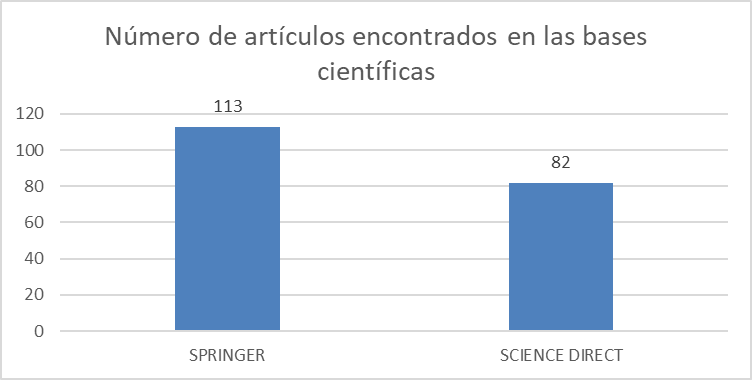 Margarita Aucancela
MODELO DE GESTIÓN DE INDICADORES DE EVALUACIÓN PARA LAS INSTITUCIONES DE EDUCACIÓN SUPERIOR DEL ECUADOR
METODOLOGÍA
Margarita Aucancela
MODELO DE GESTIÓN DE INDICADORES DE EVALUACIÓN PARA LAS INSTITUCIONES DE EDUCACIÓN SUPERIOR DEL ECUADOR
DESARROLLO DEL MODELO DE GESTIÓN
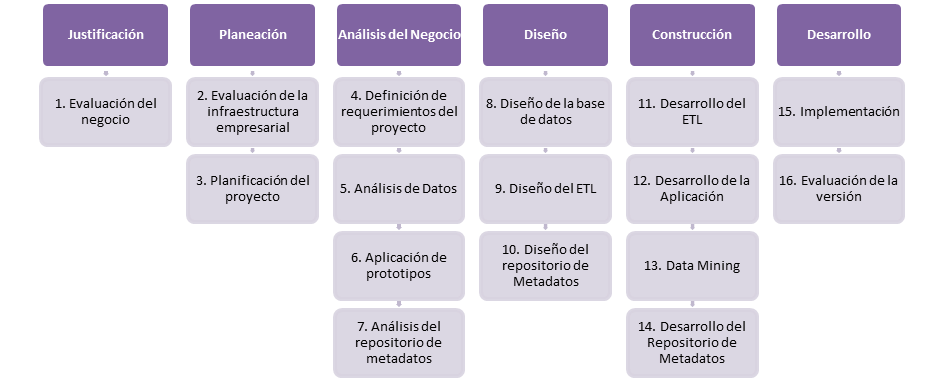 Margarita Aucancela
MODELO DE GESTIÓN DE INDICADORES DE EVALUACIÓN PARA LAS INSTITUCIONES DE EDUCACIÓN SUPERIOR DEL ECUADOR
DESARROLLO DEL MODELO DE GESTIÓN
Margarita Aucancela
MODELO DE GESTIÓN DE INDICADORES DE EVALUACIÓN PARA LAS INSTITUCIONES DE EDUCACIÓN SUPERIOR DEL ECUADOR
ANÁLISIS DE INDICADORES DE EVALUACIÓN Y GESTIÓN
Indicadores de evaluación institucional
Doctores 
Doctores tiempo completo
Doctores en formación 
Estudiantes por profesora
Titularidad
Titularidad Tiempo Completo
Profesoras mujeres
Dirección Mujeres
Producción científica Impacto Mundial
Producción científica Impacto Regional
Tasa de Retención 
Tasa de Graduación Grado
Tasa de Graduación Postgrado
Indicadores de evaluación de carrera
Afinidad Formación Postgrado
Actualización Científica y/o pedagógica
Titularidad
Profesor TC, MT,TP
Estudiante por profesor
Producción Regional
Libros y capítulos de libros
Margarita Aucancela
MODELO DE GESTIÓN DE INDICADORES DE EVALUACIÓN PARA LAS INSTITUCIONES DE EDUCACIÓN SUPERIOR DEL ECUADOR
ANÁLISIS DE LAS FUENTES DE DATOS
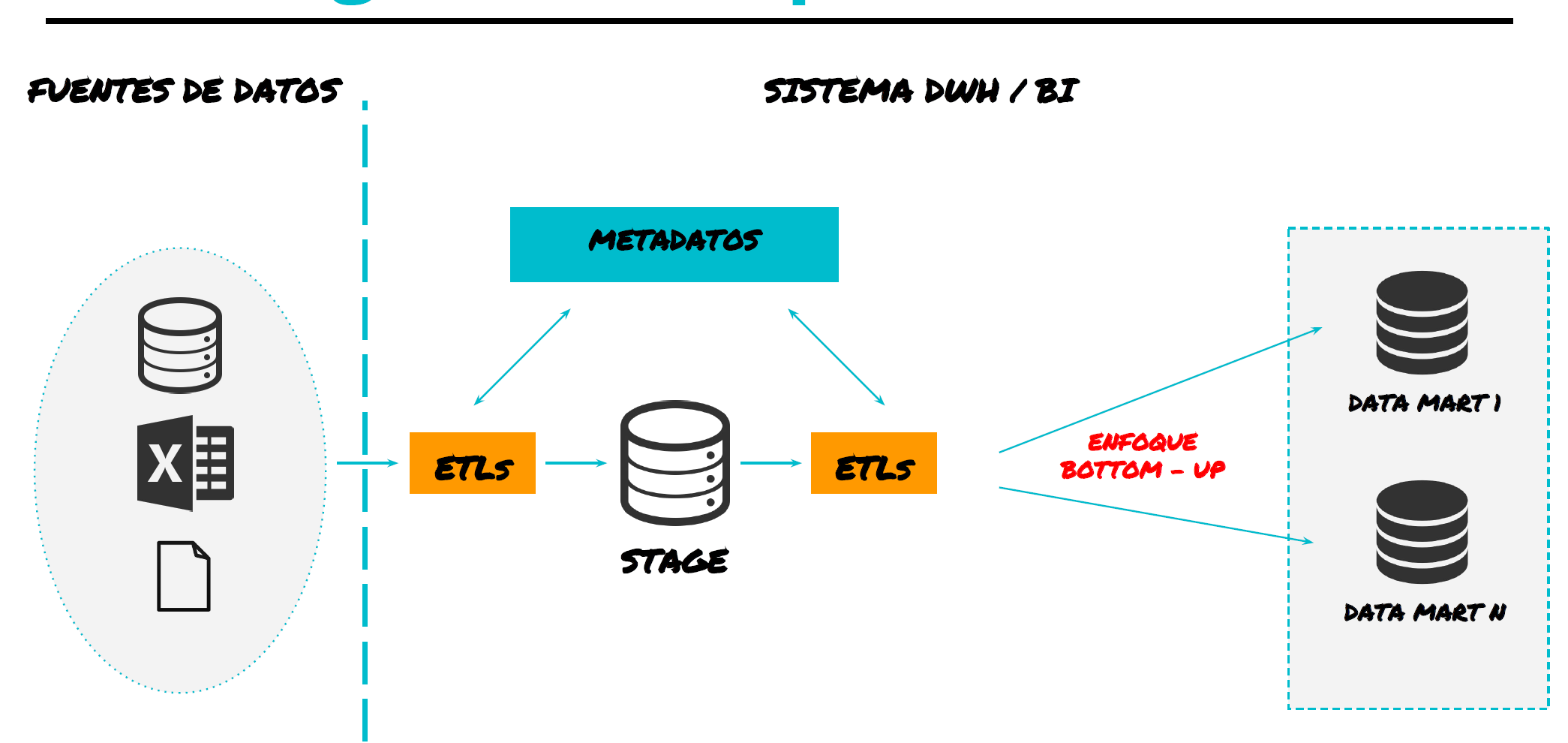 Sistema de Evaluación del Desempeño Docente 
Sistema Académico OASIS
Sistema de Talento Humano
Sistema de Publicaciones
Margarita Aucancela
MODELO DE GESTIÓN DE INDICADORES DE EVALUACIÓN PARA LAS INSTITUCIONES DE EDUCACIÓN SUPERIOR DEL ECUADOR
DISEÑO DEL DATAWAREHOUSE
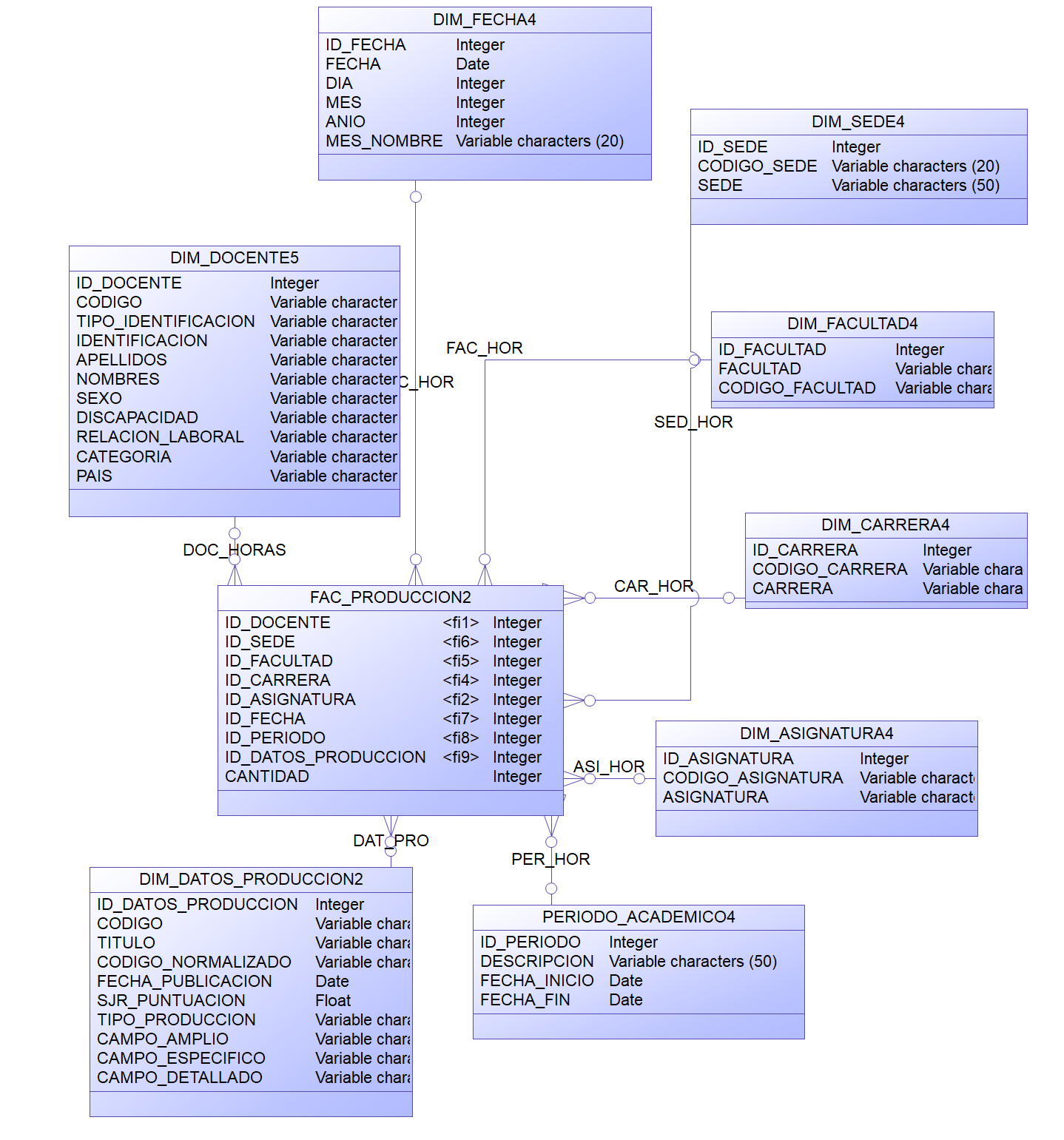 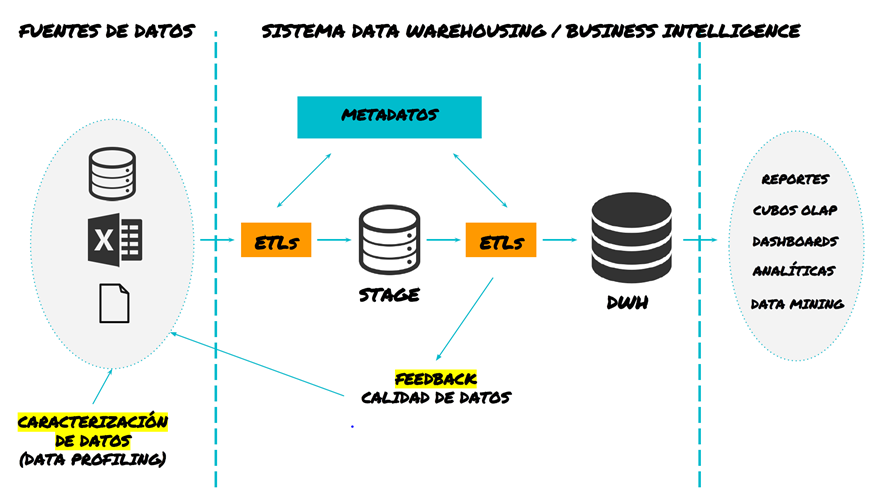 Margarita Aucancela
MODELO DE GESTIÓN DE INDICADORES DE EVALUACIÓN PARA LAS INSTITUCIONES DE EDUCACIÓN SUPERIOR DEL ECUADOR
IMPLEMENTACIÓN DEL DATAWAREHOUSING
Jobs de carga de las fuentes al STAGE
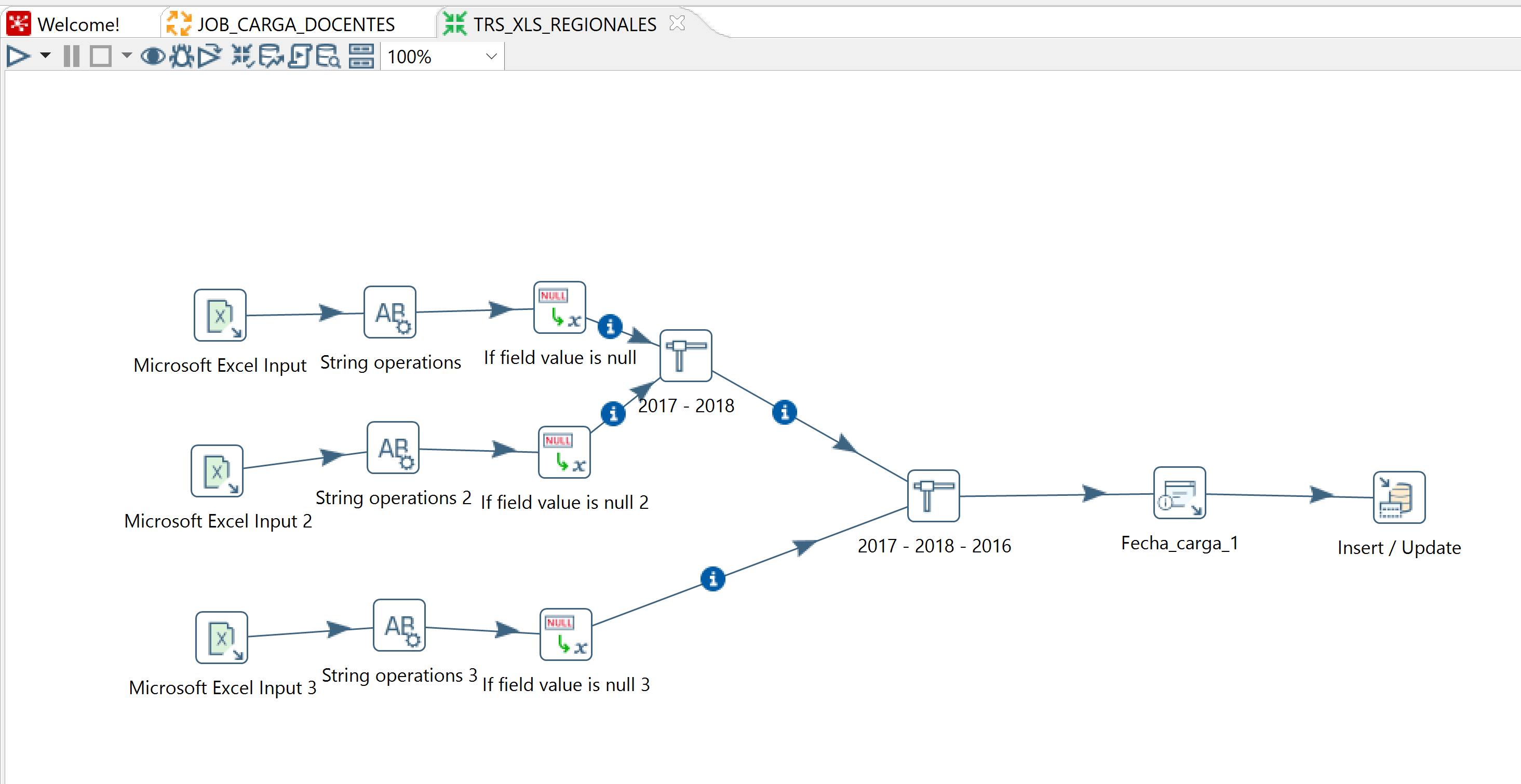 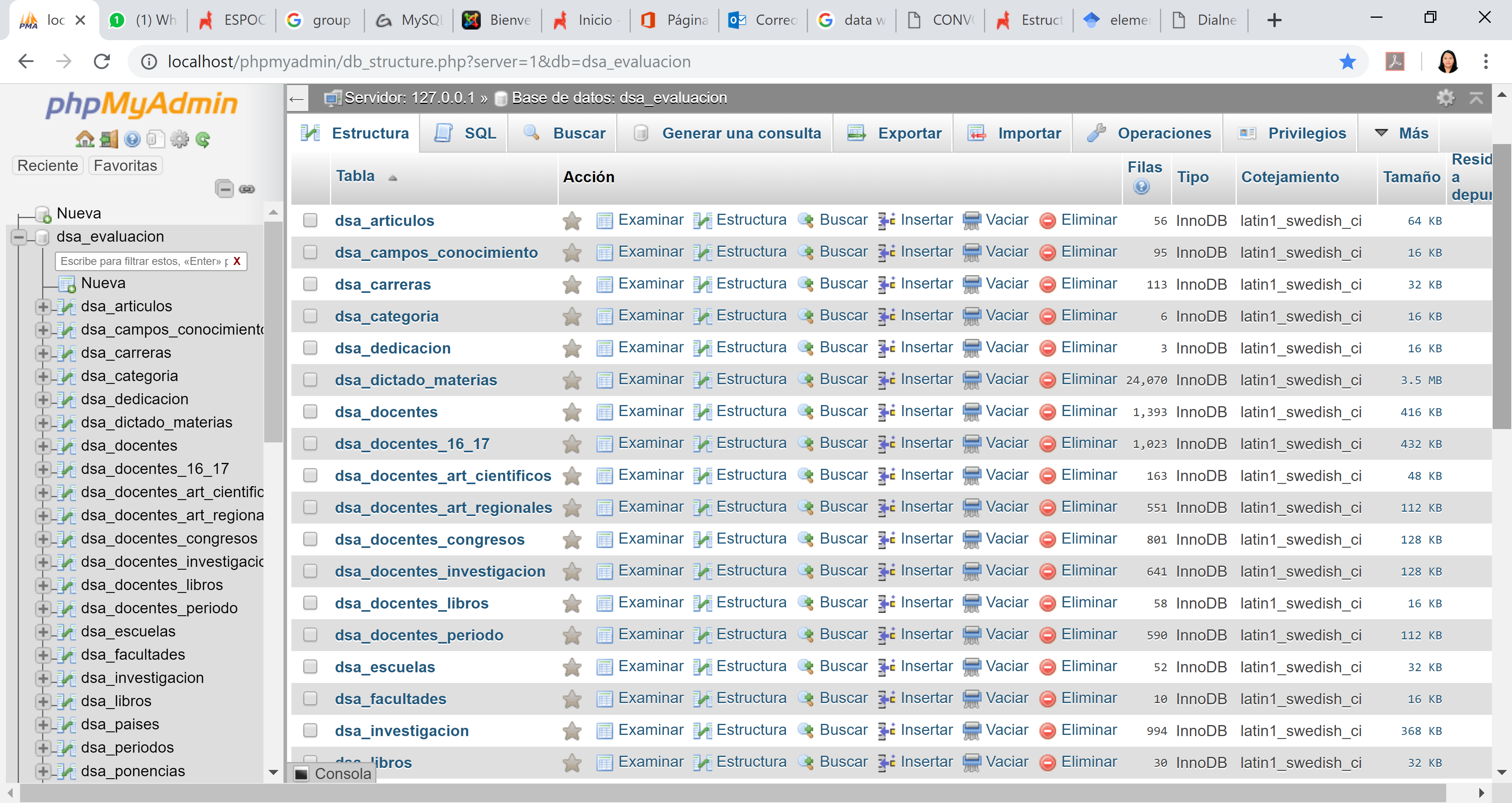 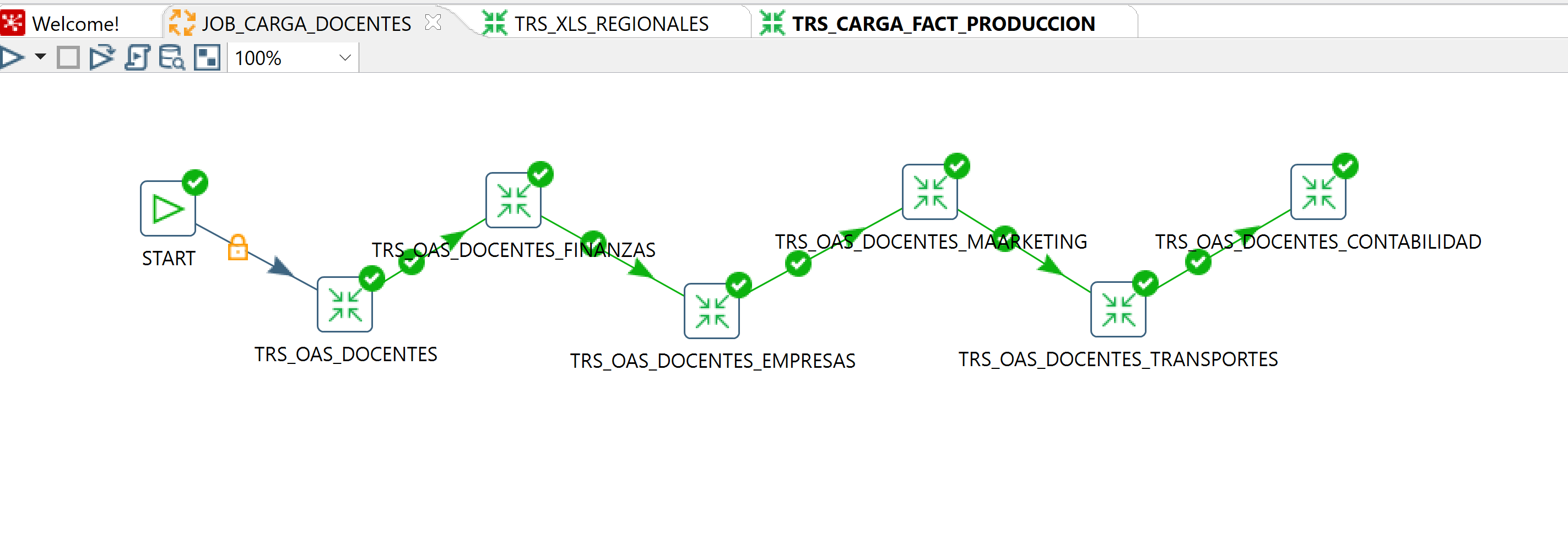 Job de carga del STAGE al DATA WAREHOUSE
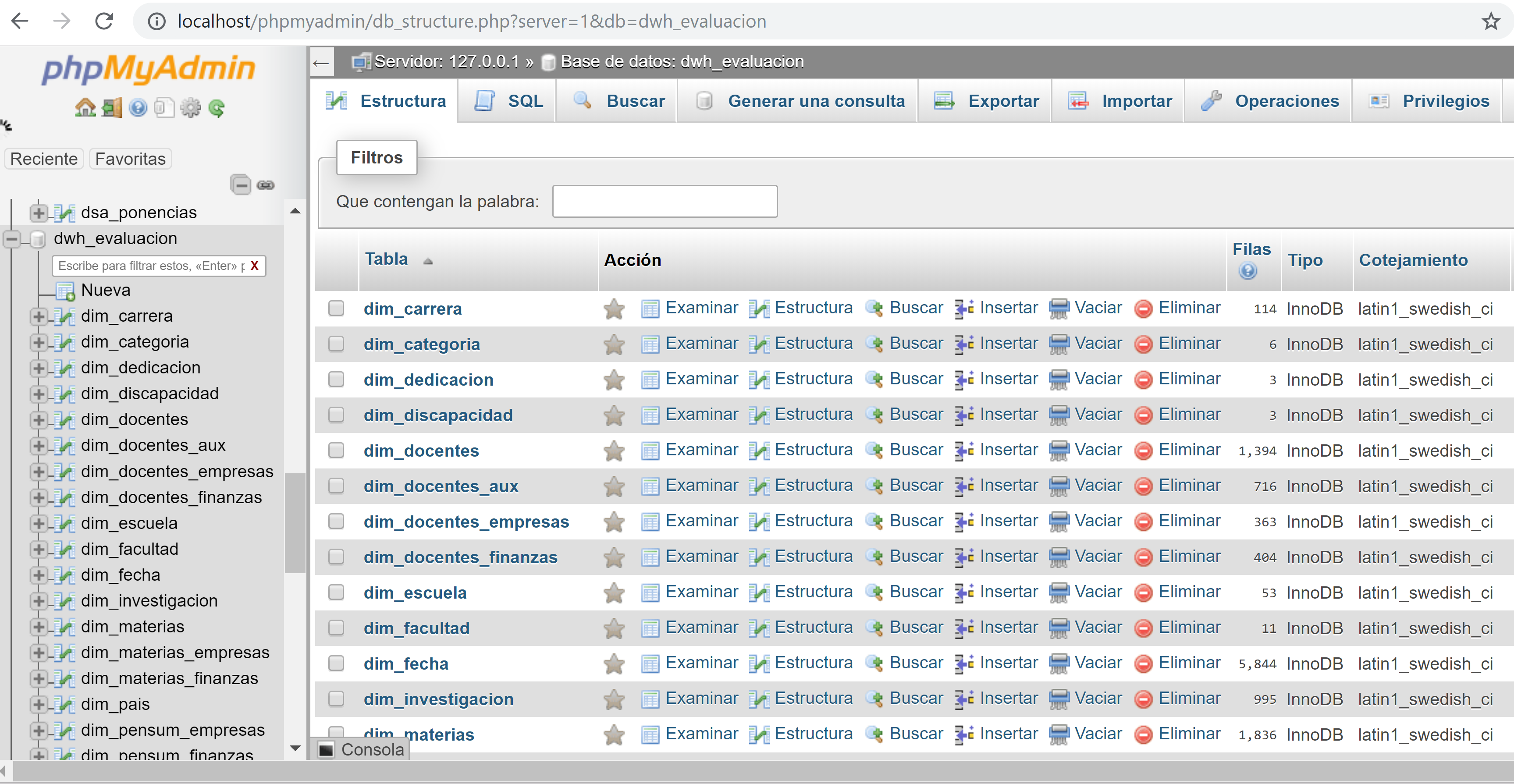 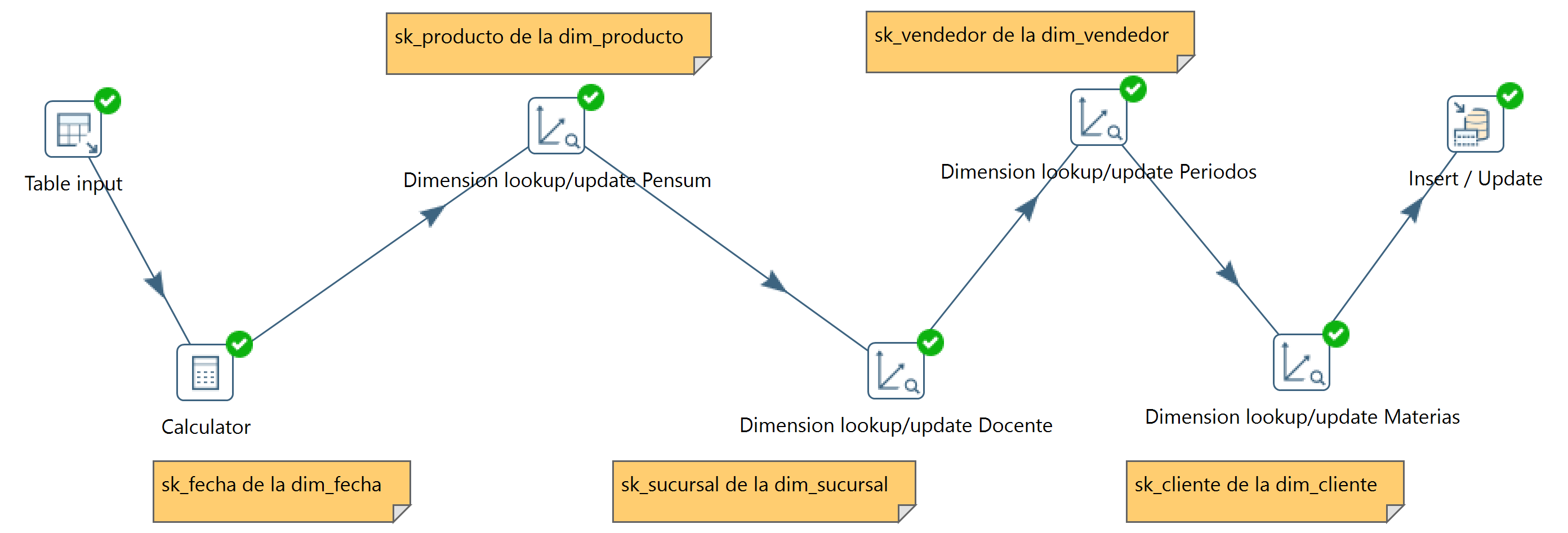 Margarita Aucancela
MODELO DE GESTIÓN DE INDICADORES DE EVALUACIÓN PARA LAS INSTITUCIONES DE EDUCACIÓN SUPERIOR DEL ECUADOR
VALIDACIÓN DEL MODELO
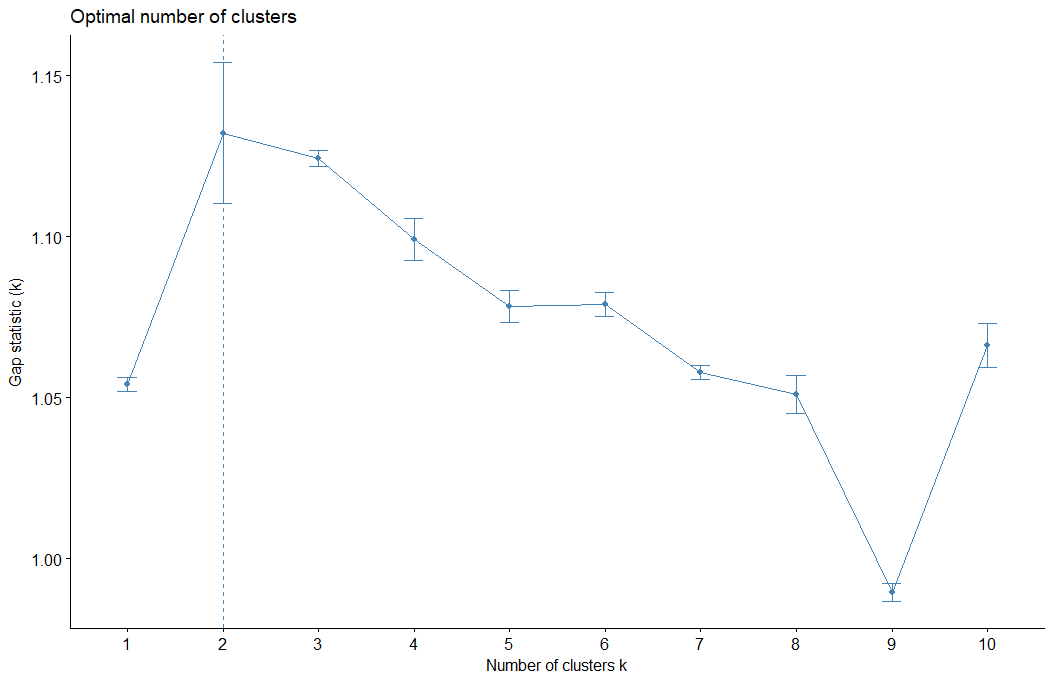 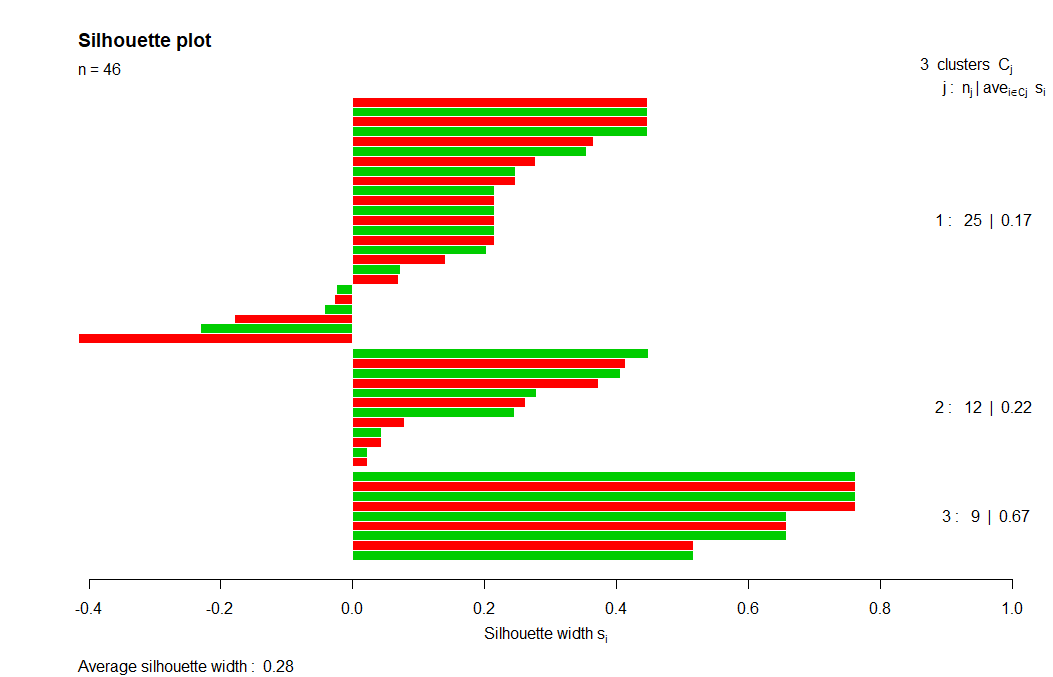 Margarita Aucancela
MODELO DE GESTIÓN DE INDICADORES DE EVALUACIÓN PARA LAS INSTITUCIONES DE EDUCACIÓN SUPERIOR DEL ECUADOR
RESULTADOS
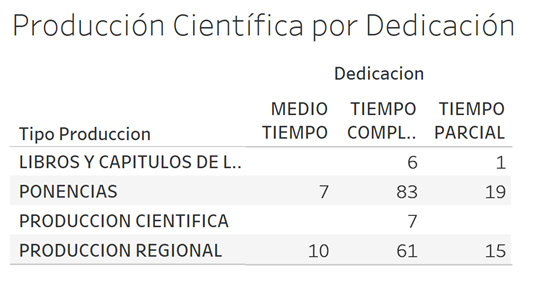 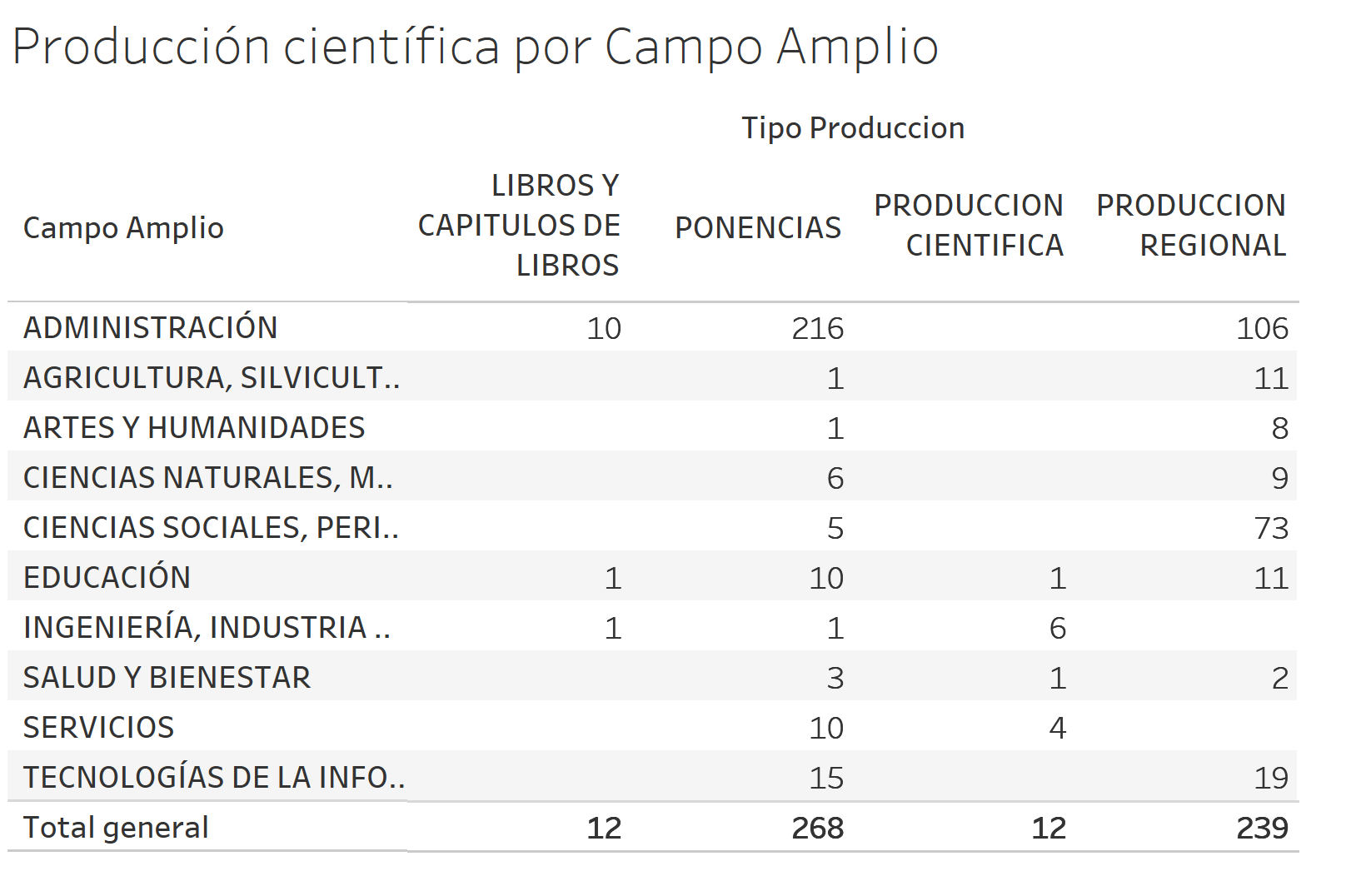 Margarita Aucancela
MODELO DE GESTIÓN DE INDICADORES DE EVALUACIÓN PARA LAS INSTITUCIONES DE EDUCACIÓN SUPERIOR DEL ECUADOR
RESULTADOS
Más del 70% de los encuestados, mencionó que el sistema es fácil de aprender
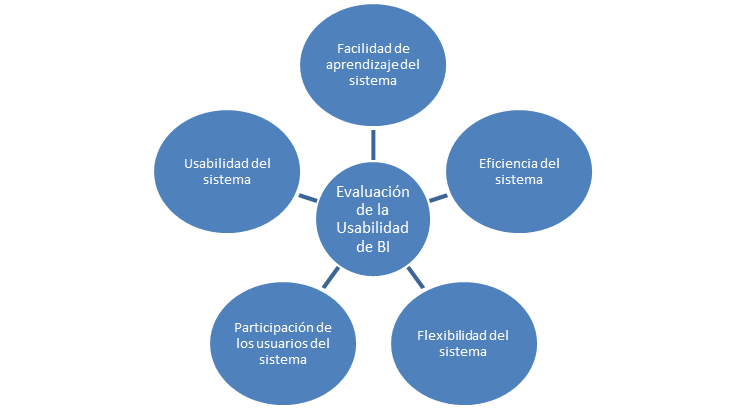 Más del 70% de los encuestados, mencionó que el sistema es amigable y permite el cumplimiento rápido y fácil de tareas y objetivos en los procesos de evaluación
El 80% de los encuestados, expresó que el sistema apoya y contribuye a la generación de indicadores de evaluación
El 80% de los encuestados se encuentran de acuerdo con las funcionalidades que posee el sistema
El 80% de los encuestados participan en los procesos de evaluación y poseen el conocimiento para utilizar el sistema.
Margarita Aucancela
MODELO DE GESTIÓN DE INDICADORES DE EVALUACIÓN PARA LAS INSTITUCIONES DE EDUCACIÓN SUPERIOR DEL ECUADOR
CONCLUSIONES
La revisión de literatura permitió determinar que al momento no existen trabajos de investigación que articulan los procesos de evaluación y aseguramiento de la calidad con la inteligencia de negocios, más aún cuando se trata de un campo de tecnología emergente. 
 
De acuerdo a los resultados obtenidos, se puede determinar que la hipótesis planteada se cumple en el caso de estudio. Esto es, que el modelo de gestión de indicadores de evaluación mejora la eficiencia de los procesos de autoevaluación de la IES. Lo cual también fue confirmado mediante el clustering ya que se pudo encontrar diferentes patrones de comportamiento, aplicado a diferentes criterios de evaluación.
Margarita Aucancela
MODELO DE GESTIÓN DE INDICADORES DE EVALUACIÓN PARA LAS INSTITUCIONES DE EDUCACIÓN SUPERIOR DEL ECUADOR
RECOMENDACIONES
Utilizar el modelo de gestión de indicadores, no solo para generar indicadores de evaluación, sino también para obtener indicadores de gestión académica que aporten con información y conocimiento para la toma de decisiones en las IES del Ecuador. 
Ampliar el desarrollo de plataformas de inteligencia de negocios en los entornos educativo, tecnologías que hoy en día se constituyen como emergentes. 
Utilizar R, como software para desarrollar la minería de datos en vista de que posee los algoritmos suficientes para desarrollar modelos de predicción, clasificación, clustering, entre otros.
Margarita Aucancela